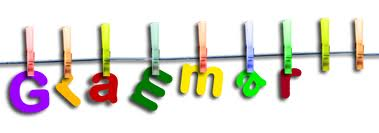 Grammar
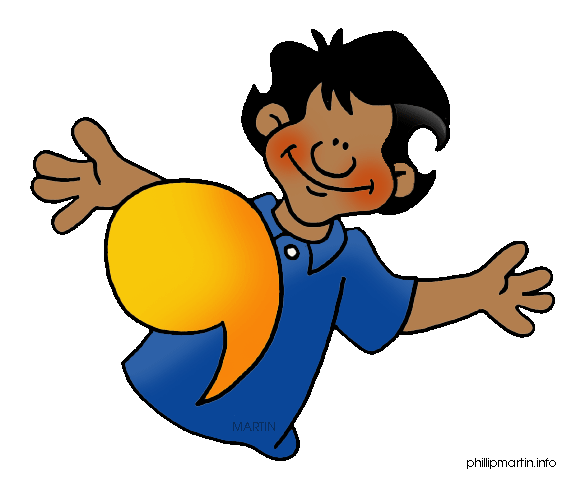 Lesson 2:
Direct Objects
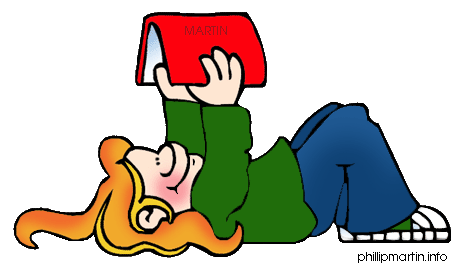 Grammar Vocabulary
Part of the Sentence
Part of Speech
Subject  Who or what a sentence is about 

Predicate  starting with the verb, the rest of the sentence

Direct Object  (who or what) receives the action of an action verb

Phrase  a group of words that has a subject or verb, but not both
Noun  person, place, thing, (concrete) or an idea (abstract) 

Pronoun  a word that takes the place of a noun

Verb  what is happening / action taking place
Day 1
Sub.   Pred. Direct Object
James ate potatoes.

              Sub.             Pred.		Direct Object
 Cassia and Rachel played soccer.

 Sub.    Pred.   Direct Object
Gavin    kicked  Peter.

  Sub.                  Pred.   Direct Object
 Mrs. Bertrand bites  her fingernails.
Day 2
Noun   	Verb		Noun 
Mrs. Bertrand taught lessons.

Noun    Verb 		Noun 
 Samuel read Catcher in the Rye.

Noun    Verb		Pronoun 
Tucker 	spotted him.

 Noun   Verb Pronoun 
  Peter hid him.
Day 3
Day 4